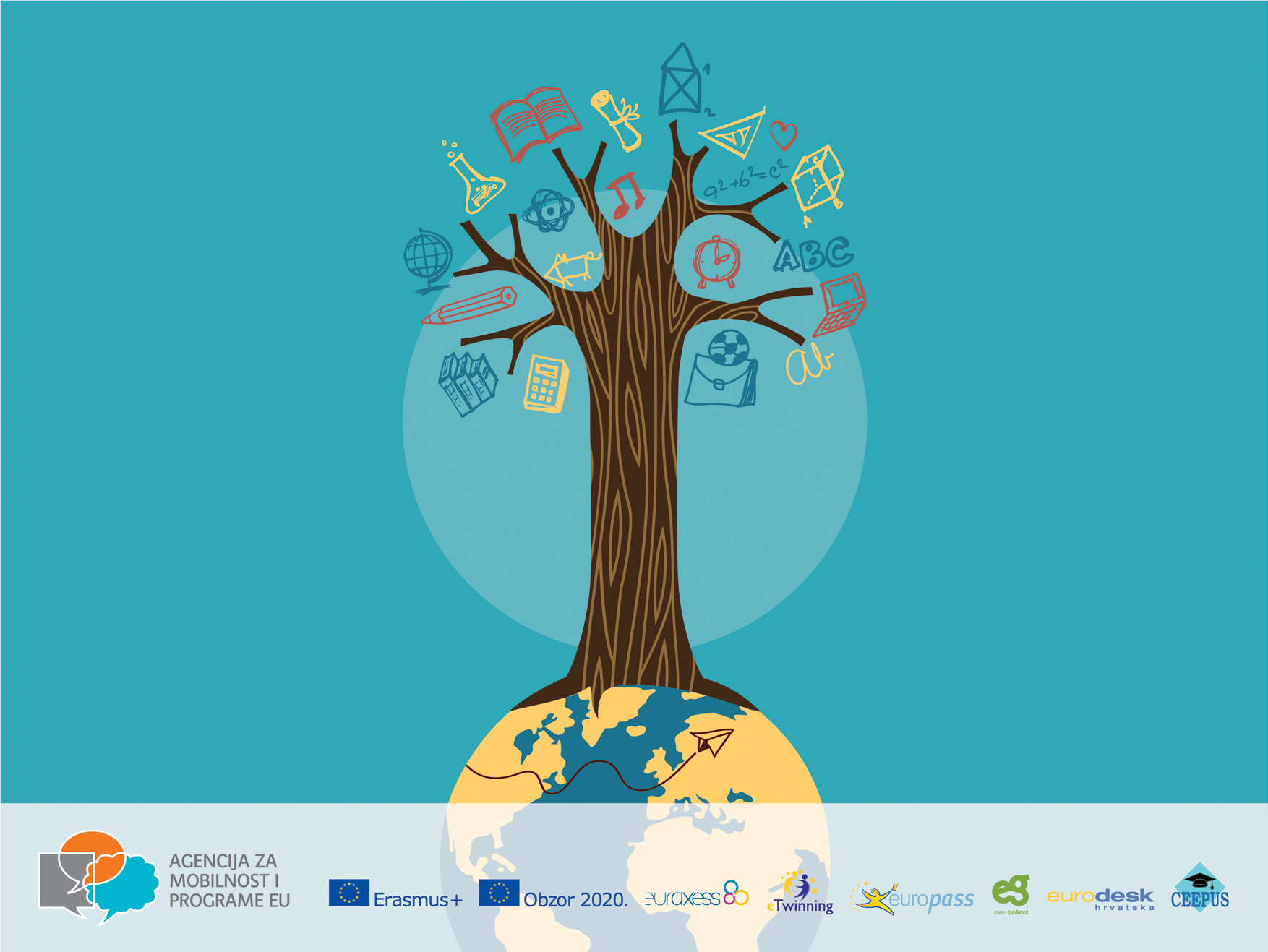 Ključna aktivnost 1:  Mobilnost u svrhu učenja
Početna prezentacija za korisnike: Europska volonterska služba 
(rok 01.10.2014.)
EVS na 3. roku
KLJUČNA AKTIVNOST 1:
MOBILNOST U SVRHU UČENJA ZA POJEDINCE: EVS
Zaprimljeno: 17 projektnih prijava
Financirano: 14 projekata
Ukupno ugovoreno: 232.850,00 EUR
Broj mobilnosti: 2 odlazne; 65 dolaznih
Tip aktivnosti: 2 grupna kratkoročna EVS-a; 1 kratkoročni; 11 		            dugoročnih EVS projekata
KA1: Projekti mobilnosti
Projektni ciklus
RASPISIVANJE NATJEČAJA
ZAVRŠNA ISPLATA
PRIJAVE PROJEKATA
ZAVRŠNO IZVJEŠĆE
ODABIR PROJEKATA
ZAVRŠETAK PROJEKTA
ODLUKA O DODJELI FINANCIJSKE POTPORE
PROVEDBA PROJEKTA
POTPISIVANJE UGOVORA
ISPLATA PREDUJMA
KA1 Projekti mobilnosti: Projektni ciklus
Ugovaranje
RASPISIVANJE NATJEČAJA
PRIJAVE PROJEKATA
UGOVOR S AGENCIJOM

Posebni uvjeti (I. dio)
Opći uvjeti (II. dio)
Privitci:
Opis projekta
Predviđeni proračun
Financijska i ugovorna pravila
Predlošci ugovora sa sudionicima (EVS Volunteering Agreement)
Punomoći koordinatoru (Mandate Letters)
Lista ostalih korisnika
Informacijski obrazac o volonterima
ODABIR PROJEKATA
ODLUKA O DODJELI FINANCIJSKE POTPORE
POTPISIVANJE UGOVORA
KA1 Projekti mobilnosti: Projektni ciklus
Predujam
RASPISIVANJE NATJEČAJA
PRIJAVE PROJEKATA
IZNOS ISPLATE
70% – predujam

NAČIN ISPLATE
30 dana od potpisivanja ugovora
isplata u kunama – prema povlaštenom kupovnom tečaju za devize poslovne banke Agencije na dan isplate
ODABIR PROJEKATA
ODLUKA O DODJELI FINANCIJSKE POTPORE
POTPISIVANJE UGOVORA
ISPLATA PREDUJMA
KA1 Projekti mobilnosti: Projektni ciklus
Provedba
RAPISIVANJE NATJEČAJA
PRIJAVE PROJEKATA
prije aktivnosti - priprema

tijekom aktivnosti - provedba

nakon aktivnosti - evaluacija

financijska i ugovorna pravila
ODABIR PROJEKATA
ODLUKA O DODJELI FINANCIJSKE POTPORE
PROVEDBA PROJEKTA
POTPISIVANJE UGOVORA
ISPLATA PREDUJMA
KA1 Projekti mobilnosti: Projektni ciklus
Prije aktivnosti
Odabir sudionika (načelo EVSa i EVS Povelja)
Prava i obveze sudionika u projektu:
Ugovor između partnera 
Ugovor s volonterom (Volunteering Agreement)
Priprema prije polaska na službu (pre-departure training) + INFO KIT:
EVS Povelja, Youthpass u EVSu, Pismo volonteru, Što očekivati od EVSa, osiguranje
AXA Osiguranje (MSH International) (čl. I.7 Ugovora):
Prijava volontera prije polaska na službu
EHIC kartica
Prijava volontera (vize, boravišna i radna dozvola):
Prije ili po dolasku na službu
Obveza poslati kopije putovnica Agenciji (dopis MUP)
Privitak VI - Informacije o volonterima (čl. I.16 Ugovora)
Upis mobilnosti u Mobility Tool+ (čl. I.10 Ugovora, Privitak III)
Online Lingustic Assessment
Praktične stvari
KA1 Projekti mobilnosti: Projektni ciklus
Tijekom aktivnosti
Prijava boravka
Praktične stvari (smještaj, prehrana, džeparac, lokalni prijevoz)
Raspored aktivnosti - provedba aktivnosti u skladu s prijavljenim – aktivno sudjelovanje volontera, neformalno i informalno učenje, osobni projekt 
Supervizor i mentor (dogovoreno prije službe, uključeno u Volunteering Agreement i Info obrazac o volonterima). Uloge – EVS Povelja!
Plan učenja (s mentorom, u svrhu izdavanja Youthpassa)
Jezična podrška (dogovoreno prije službe; Volunteering Agreement):
	- tečaj jezika
	- OLS (Online Linguistic Support)
Ciklus osposobljavanja za volontere
Evaluacija tijekom i na kraju aktivnosti
Vidljivost
KA1 Projekti mobilnosti: Projektni ciklus
EVS osposobljavanja
EVS osposobljavanja
Pre-departure (SO organizira + info kit) – prije aktivnosti

On-arrival (Agencija organizira za službe iznad 2 mjeseca) – važno poštivati pravilo početka službe (unutar prvih 7 dana u mjesecu!)
Mid-term (službe koje traju 6 mjeseci i više)
Final EVS event (nakon službe, po povratku volontera u svoje zemlje)

Organizator osposobljavanja:  Hrvatski Crveni križ Gradsko društvo Crvenog križa Osijek
Dogovoreni termini osposobljavanja – 1. on - arrival 16. -20.2.2015
Organizacije prijavljuju volontere na osposobljavanja (Info obrazac o volonterima, upis u Mobility Tool+, i kontakt sa Crvenim križem)
KA1 Projekti mobilnosti: Projektni ciklus
Vidljivost
Vidljivost EU financiranja 
	Iz Ugovora, opće odredbe, ČLANAK II.7 

	U svakoj komunikaciji ili publikaciji vezanoj za Projekt koju izda korisnik, uključujući one na konferencijama, seminarima ili bilo kakvim promidžbenim materijalima (kao što su brošure, letci, posteri, prezentacije, itd.) treba biti navedeno da je Projekt financiran od strane Unije i mora imati otisnut simbol Europske unije, službeni logotip te grafički identitet svojstven programu  Erasmus+, u skladu sa smjernicama koje se odnose na vizualni identitet, a koje su dostupne na: http://ec.europa.eu/dgs/education_culture/publ/graphics/identity_en.htm  http://ec.europa.eu/dgs/communication/services/visual_identity/pdf/use-emblem_en.pdf 

Logotip dostupan na: http://www.mobilnost.hr/index.php?id=474
KA1 Projekti mobilnosti: Projektni ciklus
Vidljivost-logotipi
Paziti na savjete o korištenju i izgledu logotipa navedene u smjernicama!
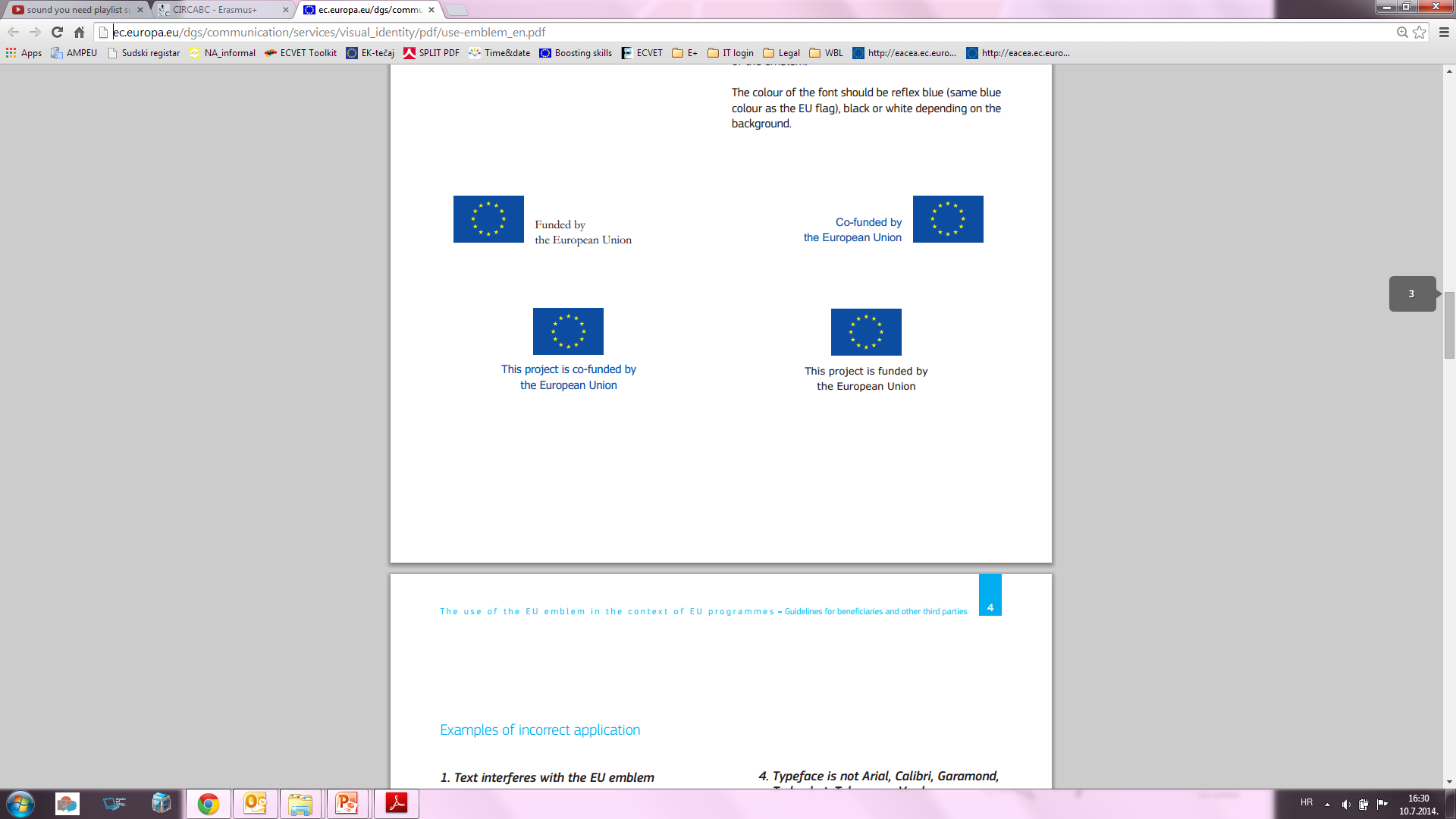 KA1 Projekti mobilnosti: Projektni ciklus
Nakon aktivnosti
Izdavanje Youthpass potvrda (čl. I.15. Ugovora)
www.youthpass.eu 	
Ugovorna obaveza: informirati volontere o pravu na dobivanje Youthpassa; izdavanje potvrde svim volonterima
Youthpass potvrde u fazi prilagodbe Erasmus+ 
programu

Online Lingustic Assessment

Evaluacija 

Širenje i iskorištavanje rezultata (diseminacija) (Annex III Vodiča kroz program Erasmus+)
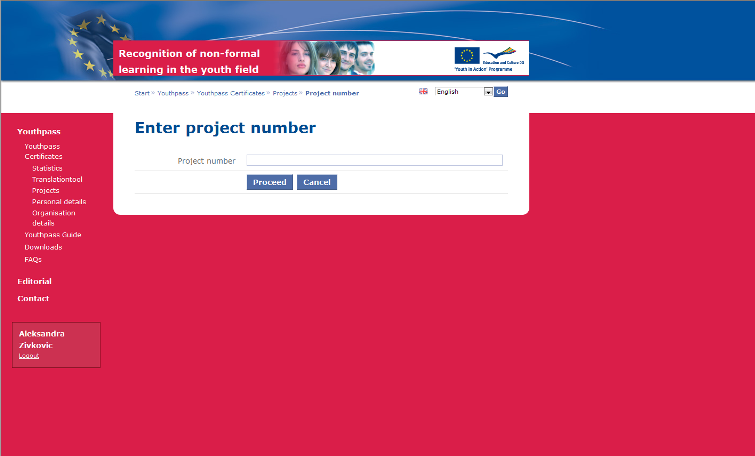 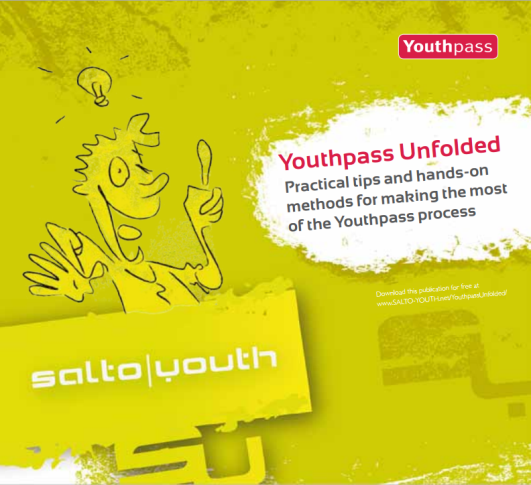 KA1 Projekti mobilnosti: Projektni ciklus
Nakon projekta
1. RAPISIVANJE NATJEČAJA
2. ODABIR PRISTIGLIH PROJEKATA
Završno izvješće volontera

2.    Završno izvješće koordinatora
3. ODLUKA O DODJELI FINANCIJSKE POTPORE
9. ZAVRŠNO IZVJEŠĆE
4. POTPISIVANJE UGOVORA
8. ZAVRŠETAK PROJEKTA
5. PRVA ISPLATA
7. PRIVREMENO IZVJEŠĆE
6. PROVEDBA PROJEKTA
KA1 Projekti mobilnosti: Projektni ciklus
Završno izvješće
ROK čl I.4.3: 60 dana od datuma završetka projekta (zadnji datum projekta, čl.I.2.2 Ugovora)

	Datum aktivnosti ≠ datum projekta!

 Važno je poštivanje rokova, u protivnom može doći do raskida Ugovora - čl.I.4.5.

 Završno izvješće:
 Narativni dio (kvaliteta)
 Proračun (zatraženi troškovi) – paziti na troškove*
 Dokaza provedbe projekta (Opći uvjeti)
 Izvješće sudionika o provedenoj aktivnosti

 Završno izvješće podnosi se putem Mobility Tool sustava na hrvatskom ili engleskom jeziku

*sve stvarne troškove u završnom izvješću korisnik je dužan voditi i iskazati u eurima primjenjujući dnevni tečaj hrvatske kune koji je utvrdila Europska središnja banka i objavila na svojoj mrežnoj stranici, a koji se primjenjuje na dan potpisa Ugovora o dodjeli financijske potpore od strane zakonskog predstavnika Agencije za mobilnost i programe EU
http://www.ecb.europa.eu/stats/exchange/eurofxref/html/index.en.html
KA1 Projekti mobilnosti: Projektni ciklus
Mobility Tool
Mobility Tool je web platforma za suradnju, upravljanje i izvještavanje o projektima mobilnosti u okviru programa Erasmus+. 

 Funkcije
Korisnici Erasmus +: upis mobilnosti i podataka o sudionicima mobilnosti. Izrađuju i šalju završno izvješće s popratnom dokumentacijom
Sudionici: ispunjavanje i slanje izvješća sudionika o provedenoj aktivnosti
NA: praćenje provedbe projekata, praćenje i validacija unesenih podataka o projektima

 Obveza korištenja: ažurno bilježenje svih podataka vezanih uz aktivnosti mobilnosti koje se poduzimaju kao i točan unos podataka o volonterima


Mobility Tool+: priručnik za korisnike
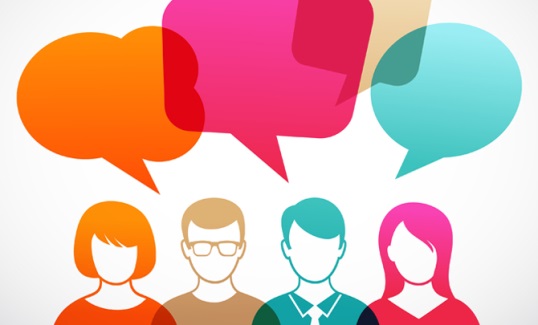 KA1 Projekti mobilnosti: Projektni ciklus
Analiza završnog izvješća
Mogući rezultati završnog izvješća:

 Završna isplata (do 30%)

 Djelomični povrat sredstava – zbog neispunjenja dijela projekta, zbog loše kvalitete projekta

 Potpuni povrat sredstava – ukoliko se projekt ne provodi u skladu s programskim pravilima, ukoliko se projekt uopće ne provede, ukoliko se ne dostavi završno izvješće

 Agencija obavještava korisnika o rezultatima analize u Obavijesti o analizi završnog izvješća

 Korisnik se može očitovati na rezultate analize, ako nije suglasan s njima u roku od 30 dana

 Smanjenje financijske potpore i ukidanje akreditacije na temelju loše, djelomične ili zakašnjele provedbe.
KA1 Projekti mobilnosti: Projektni ciklus
Završna isplata
1. RAPISIVANJE NATJEČAJA
2. ODABIR PRISTIGLIH PROJEKATA
10. ZAVRŠNA ISPLATA
3. ODLUKA O DODJELI FINANCIJSKE POTPORE
9. ZAVRŠNO IZVJEŠĆE
4. POTPISIVANJE UGOVORA
8. ZAVRŠETAK PROJEKTA
5. PRVA ISPLATA
7. PRIVREMENO IZVJEŠĆE
6. PROVEDBA PROJEKTA
KA1 Projekti mobilnosti: Projektni ciklus
Praćenje i nadzor
Tijekom i nakon provedbe projekta, mogući su određeni oblici nadzora/praćenja projekta od strane Agencije:
 Završno izvješće koordinatora i volontera (nakon završetka projekta, svi projekti)
 Provjera dokumentacije: dubinska analiza dokazne dokumentacije (odabir na temelju procjene rizika; nasumični odabir projekta za provjeru)
 Provjera na licu mjesta u prostorijama Korisnika (on-the-spot check):
 tijekom aktivnosti
 nakon aktivnosti
 Sistemska provjera (samo EVS): provjera svih aspekata projekta radi utvrđivanja poštivanja Povelje.

 Cilj: upoznavanje korisnika, rješavanje problema i pitanja, identificiranje primjera dobre prakse, provjere u slučaju rizičnosti projekta, nasumičnog odabira, anonimne prijave, itd..
Troškovi provedbe mobilnosti




Opći uvjeti za ugovore s više korisnika;
Privitak III Financijska i ugovorna pravila
KA1 Projekti mobilnosti: Troškovi provedbe
Paušalni troškovi
PUTNI TROŠKOVI
POJEDINAČNA POTPORA (džeparac)
KA1 Projekti mobilnosti: Troškovi provedbe
Paušalni troškovi
POTPORA ZA ORGANIZACIJU
JEZIČNA POTPORA (za službu 2 mjeseca i više)
KA1 Projekti mobilnosti: Troškovi provedbe
Stvarni troškovi
POTPORA ZA MLADE S POSEBNIM POTREBAMA
IZNIMNI TROŠKOVI
KA1 Projekti mobilnosti: Troškovi provedbe
Dodatno troškovi
Neprihvatljivi troškovi (Privitak III Financijska i ugovorna pravila): 
 Troškovi za aktivnosti izvan ugovornog razdoblja
 Ostali bankovni troškovi
 Tečajni gubitci
 Troškovi prijenosa sredstava od Agencije korisniku (...)

Proračunski transferi (čl. I.3.2 Ugovora):
Dopušteno prebacivati sredstva samo u okviru aktivnosti iste vrste i unutar iste proračunske kategorije:
		- 100% sredstava dodijeljenih proračunskim kategorijama na temelju paušalnih jediničnih doprinosa
	- do 10% sredstava dodijeljenih proračunskim kategorijama na temelju stvarnih troškova
KA1 Projekti mobilnosti: Troškovi provedbe
Poteškoće u provedbi
Čl. II.11 – izmjene i dopune Ugovora (Opći uvjeti)
Promjena partnera: pisani zahtjev za promjenu uz obrazloženje i s datumom kada promjena stupa na snagu; zahtjev za zamjenu partnera s novim potpisanim mandatnim pismom partnera i PIF obrascem. Zahtjev poslati e-mailom.
Promjena datuma trajanja projekta: pisani zahtjev uz obrazloženje i novim datumima. Zahtjev poslati e-mailom

Promjene koje ne zahtjevaju dopunu Ugovora:
Promjena volontera: pisani zahtjev uz obrazloženje; potpisana izjava volontera o razlozima odustajanja; (opcionalno) molba za zamjenom volontera; 
Promjena početka aktivnosti: obavezno javiti Agenciji te imati na umu da služba mora početi unutar prvih 7 dana u mjesecu.
Promjena mentora: obavezno javiti Agenciji te poslati ažurirani informacijski obrazac o volonterima.
Što pročitati?
INFO KIT: Pismo volonteru; EVS Povelja; Što očekivati od EVS-a.

Opći uvjeti za ugovore s više korisnika;
Privitak III Financijska i ugovorna pravila;
Mobility Tool+: priručnik za korisnike;

Nove verzije dokumenata se objavljuju na: 
http://mobilnost.hr/index.php?id=934


Vodič za izdavanje YOUTHPASS 

Školica do kvalitete u EVS-u 
(brošura za program Mladi na djelu, no i dalje 
Relevantna za kvalitetu EVS projekata u Erasmus+.
Izdanje za Erasmus+ se očekuje)
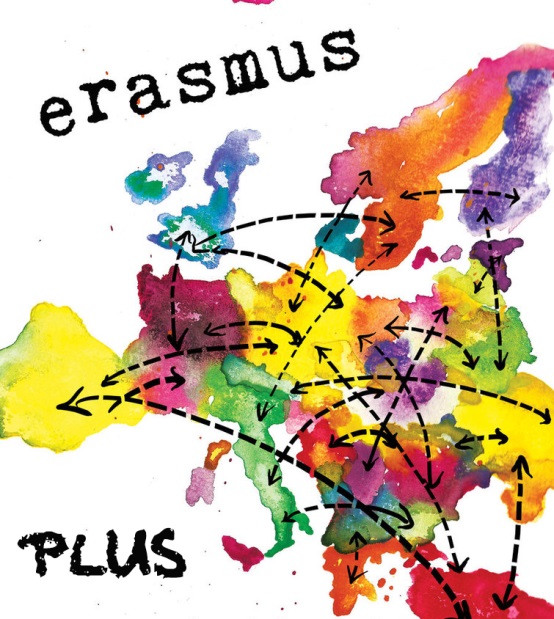 PITANJA?
Kome se javiti?
HELPDESK kontakti:

Provedba projekata i Osposobljavanja za volontere: lorena.baric@mobilnost.hr 

Online jezična potpora, izrada dopisa za MUP za prijavu boravka volontera i Osposobljavanja za volontere: danijela.bocvarov@mobilnost.hr 

AXA osiguranje: indiveurope@msh.intl.com  

Prijava boravka volontera: Ministarstvo unutarnjih poslova

EVS akreditacije: ana.nahod@mobilnost.hr
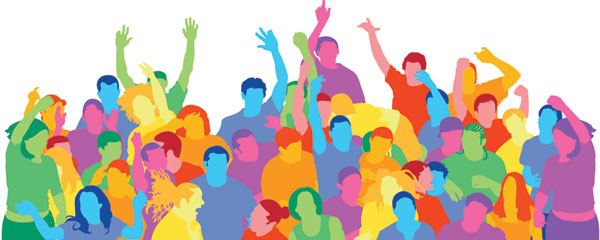 Hvala na pozornosti!
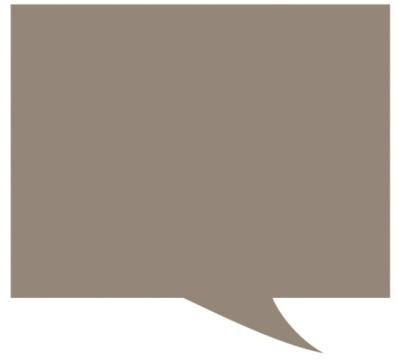 mladi@mobilnost.hr 

www.mobilnost.hr